SEADAS
Seada is a Sardinian dessert. It is prepared by deep-frying a large semolina dumpling (usually between 8 and 10 cm in diameter) with a filling of soured Pecorino cheese and lemon peel in olive oil or lard, and is served covered with honey or sugar.
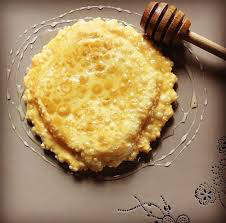 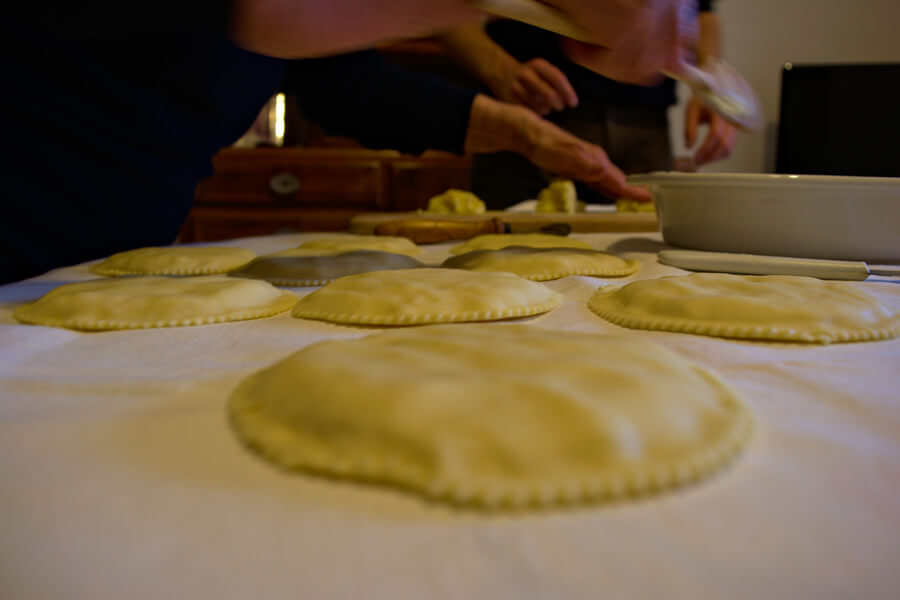 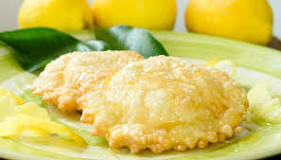 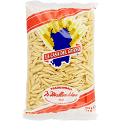 MALLOREDDUS
Malloreddus: the Sardinian term means "calf". When the durum wheat semolina was mixed with water and salt and the gnocchi were made of a rounded shape, the expression of the peasant world was just "beautiful like a calf", like a Malloreddu. It is a must that Malloreddus have to be flavoured by fresh Sardinian pecorino, which more than anything else honors the taste of pasta being the indivisible link between the food and its origin area. Malloreddus can be dressed in different ways but the most popular is indeed with sausage sauce.
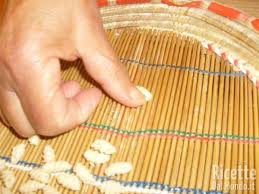 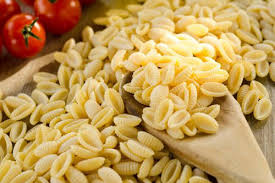 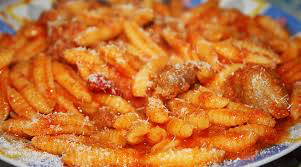 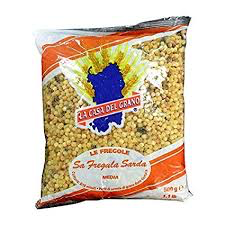 FREGOLA
Fregula (often Italianised as fregola) is a type of pasta from Sardinia. It is similar to Cous-Cous. Fregula comes in varying sizes, but typically consists of semolina dough that has been rolled into balls 2–3 mm in diameter and toasted in an oven.
A typical preparation of fregula is to simmer it in a tomato-based sauce with seafood.
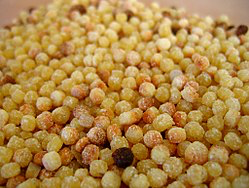 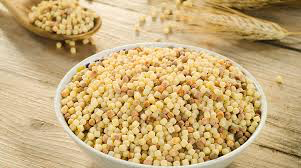 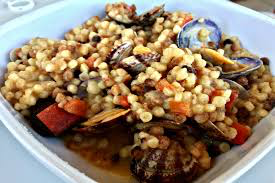 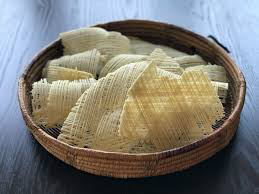 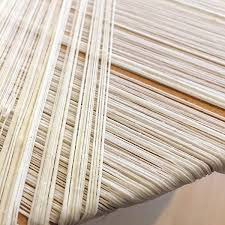 FILINDEU
Filindeu (Sardinian: su filindeu, "God's yarns") is a rare pasta from the Barbagia region of Sardinia. It is made by pulling and folding semolina dough into very thin threads, which are laid in three layers on a tray called a fundu and dried to form textile-like sheets. The dried sheets are broken into pieces and served in a mutton broth with pecorino cheese. Filindeu is listed on the Ark of Taste.
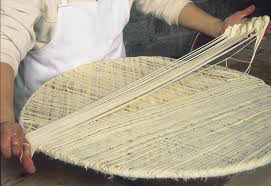 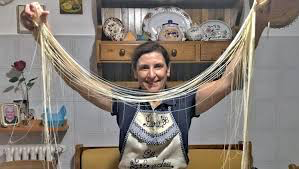 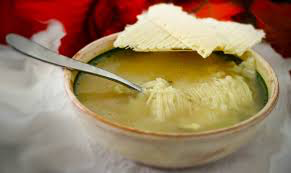 PANE CARASAU

Pane carasau "toasted bread", is a traditional flatbread from Sardinia.
It is thin and crisp, usually in the form of a dish half a meter wide. It is made by taking baked flat bread (made of durum wheat flour, salt, yeast, and water), then separating it into two sheets which are baked again. The recipe is very ancient and was conceived for shepherds, who used to stay far from home for months at a time. Pane carasau can last up to one year if it is kept dry. 
It is also known as carta da musica in Italian, meaning ”music sheet", in reference to its large and paper-thin shape, which is so thin before cooking that a sheet of music can be read through it.
Remains of the bread were found in archeological excavations of Nuraghes (traditional Sardinian stone buildings) and it was therefore already eaten on the island prior to 1000 BC.
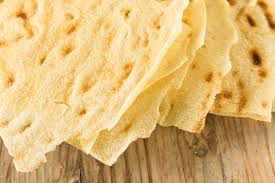 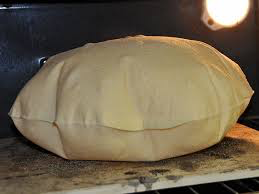 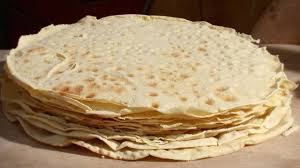